員林農工
社團博覽會海報說明
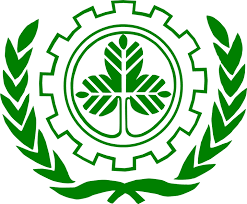 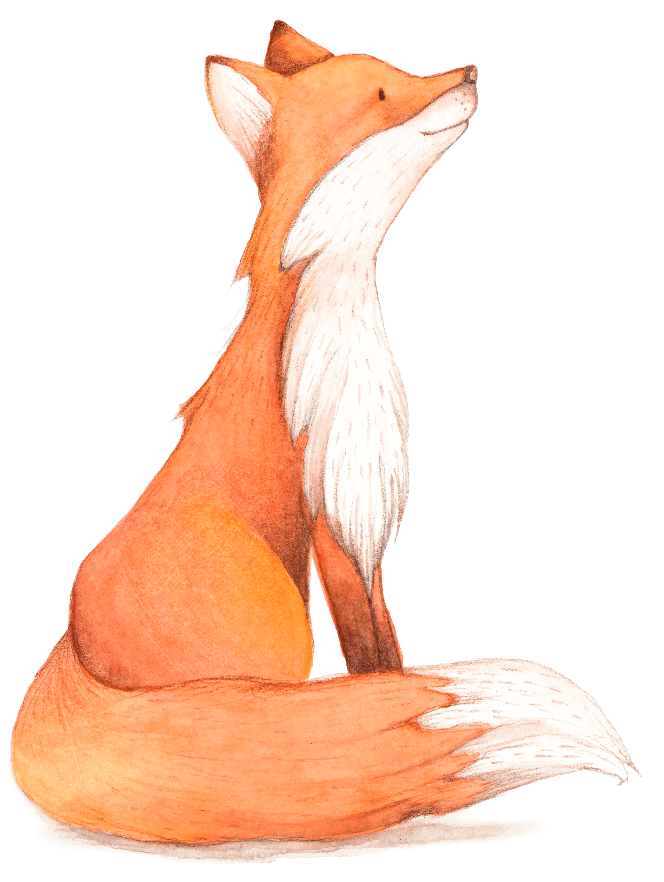 因應疫情關係，本學期社團博覽會表演取消，因此改為以A4直式海報方式呈現。請各社團依照下方格式進行海報製作~
一起招募新的夥伴吧!
海報格式說明

1.使用PPT進行編輯
2.編輯版面：A4、直向、1頁
(操作方式:進入PPT →設計→投影片方向→直式)
3.格式可參考範本，擇一使用 (學務處-訓育組-表件下載)
(一定要有:社團名稱、社團簡介、特色、是否收費)
4.照片放置數量不限
5.可自行新增更多內容
6.有任何問題請至學務處詢問
7.印出後可利用中午用餐後的時間交至社聯會處
9.電子檔請寄yl311@ylvs.tw (信件主旨請寫社團名稱)
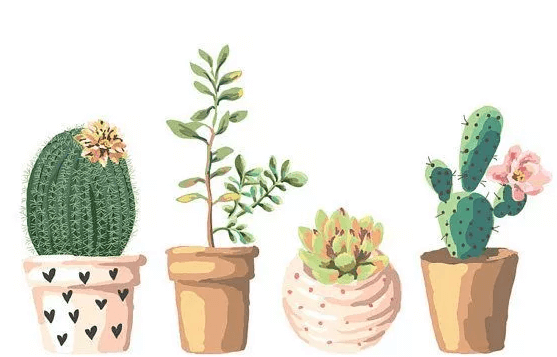 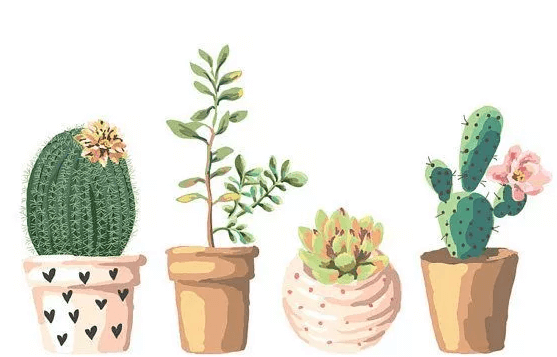 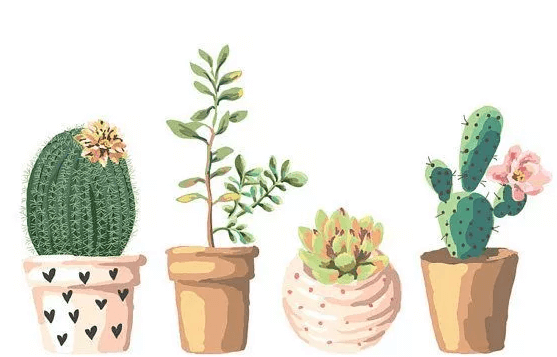 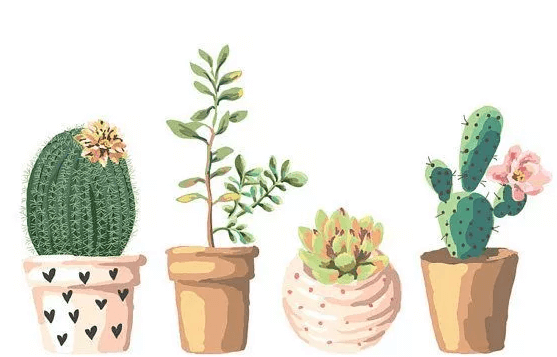 社團名稱
至照片
1.社團簡介2.特色3.收費:是/否收費
至照片
至照片
至照片
來一句logo話吧
社團名稱
1.社團簡介2.特色3.收費:是/否收費
至照片
至照片
來一句logo話吧
至照片
至照片
社
團
名
稱
至照片
來一句logo話吧
1.社團簡介2.特色3.收費:是/否收費
至照片
至照片
社團名稱
來一句logo話吧
1.社團簡介2.特色3.收費:是/否收費
至照片
至照片
至照片
至照片
社團名稱
至照片
至照片
來一句logo話吧
1.社團簡介2.特色3.收費:是/否收費
至照片
至照片